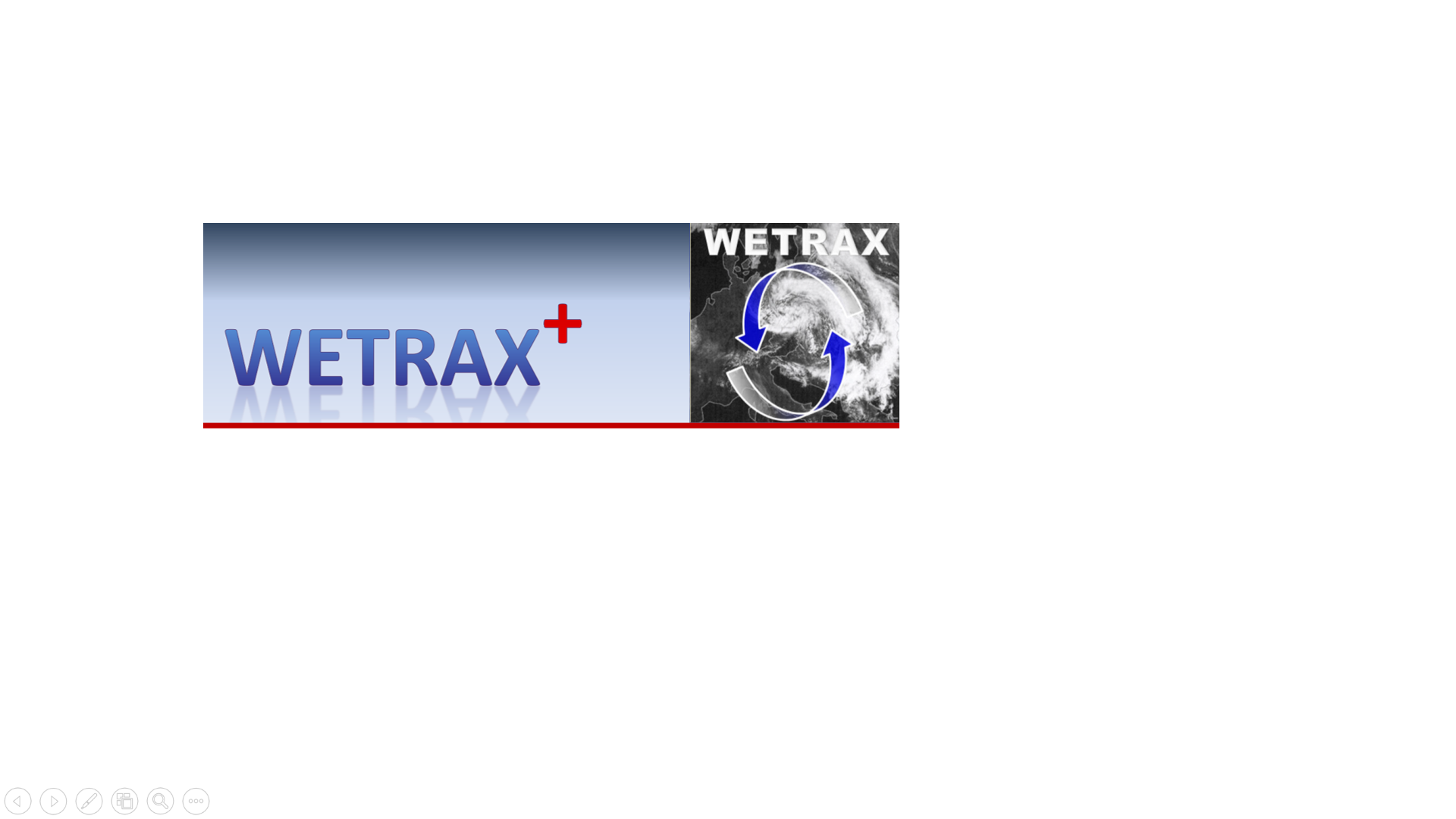 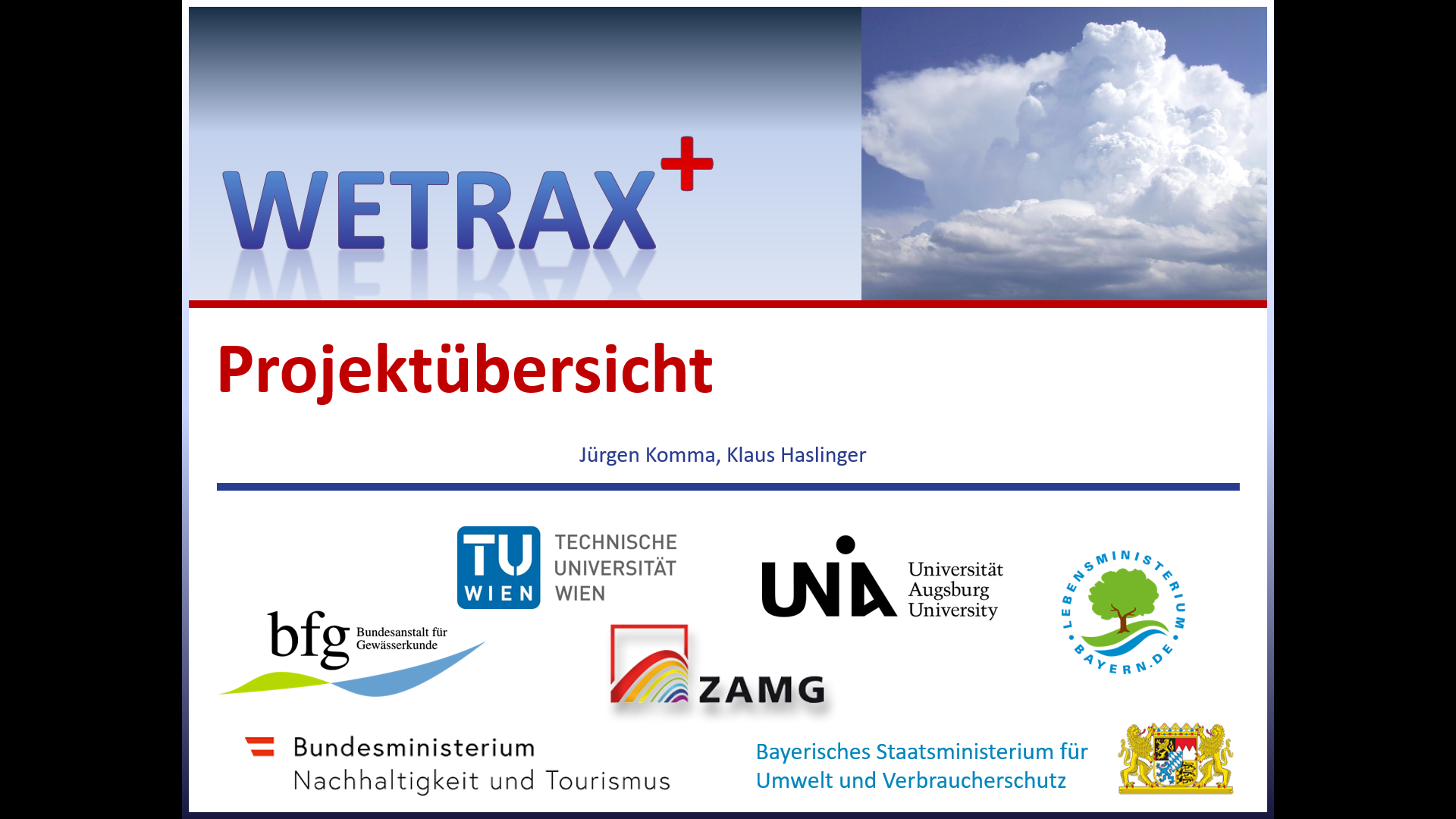 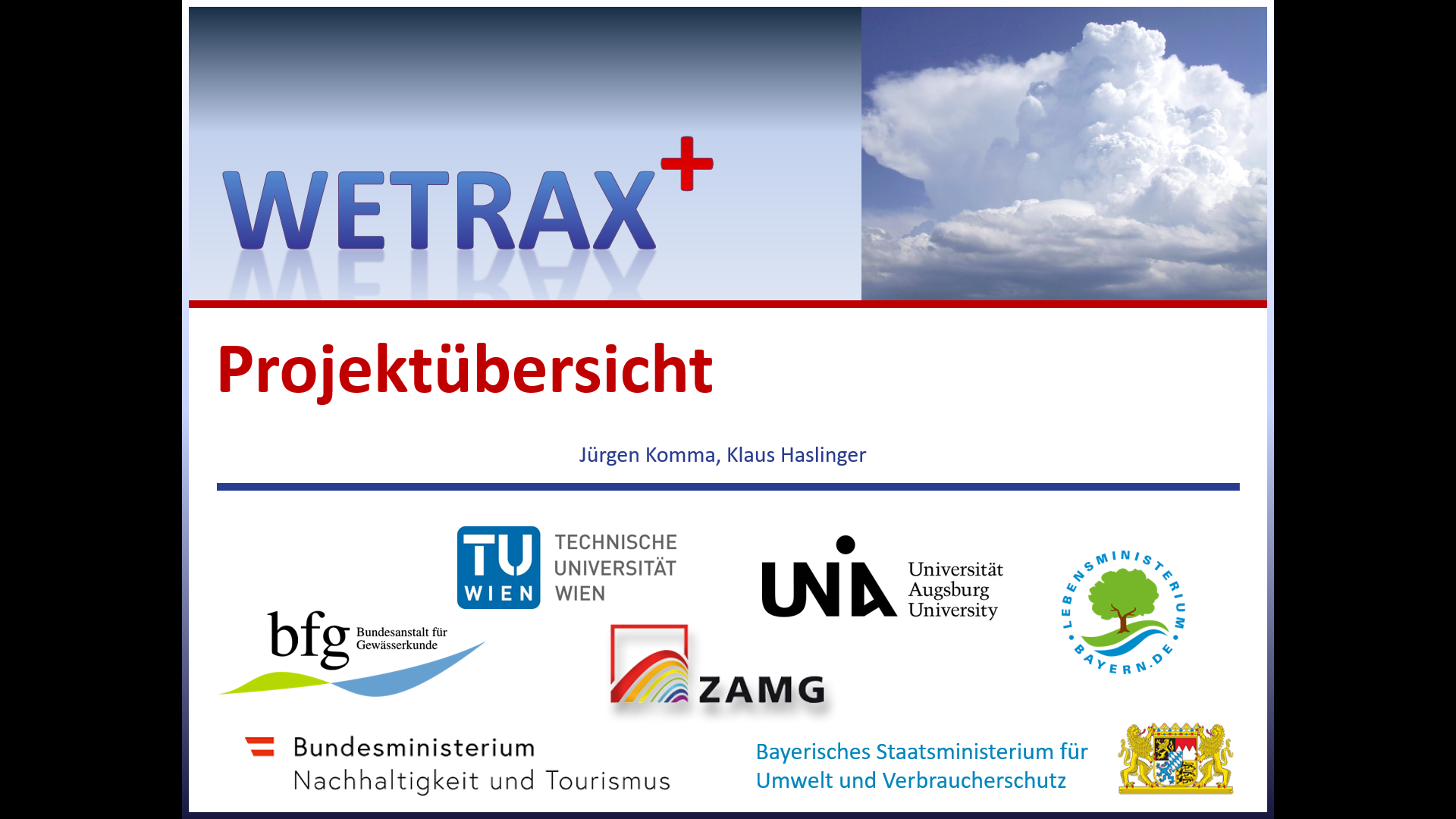 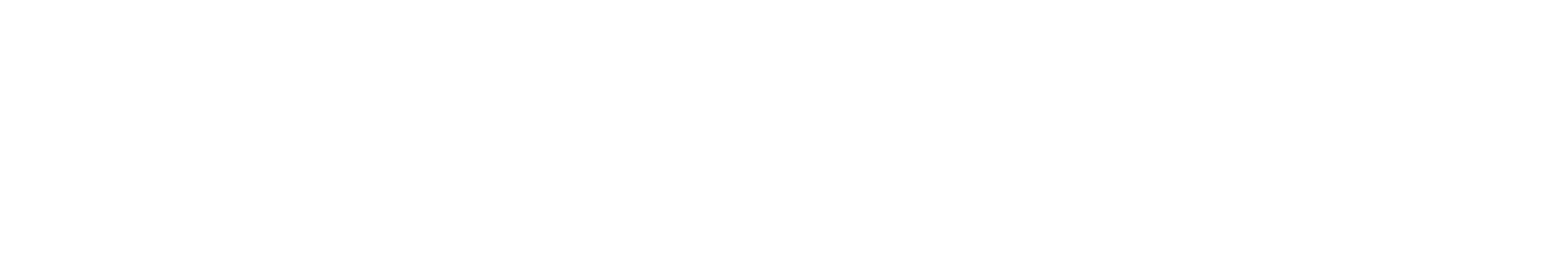 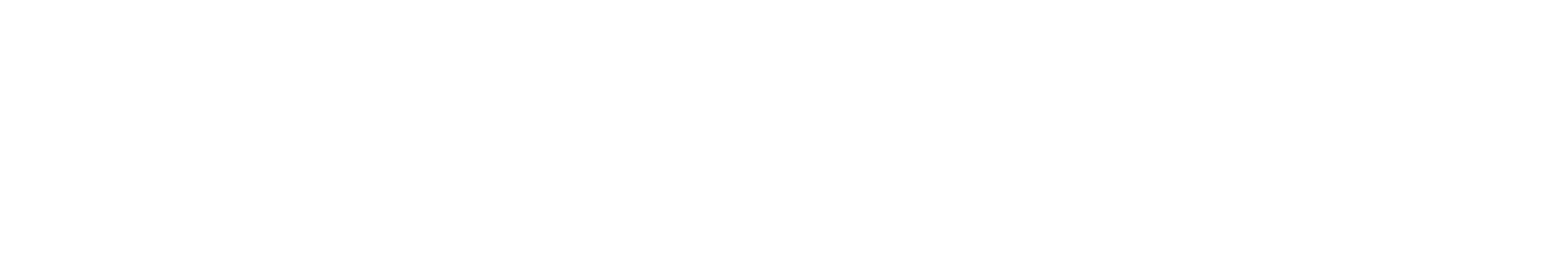 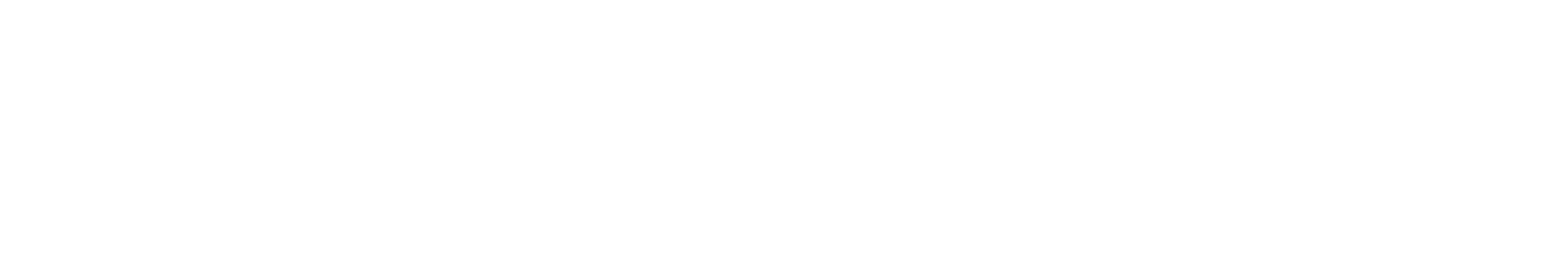 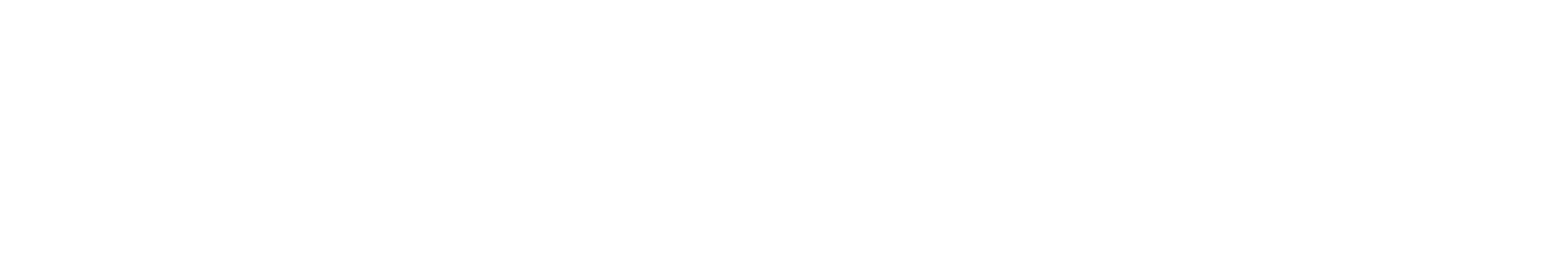 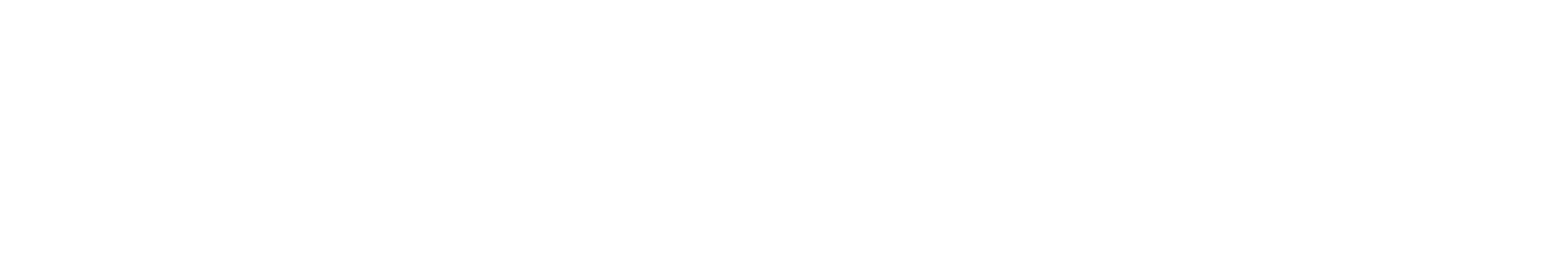 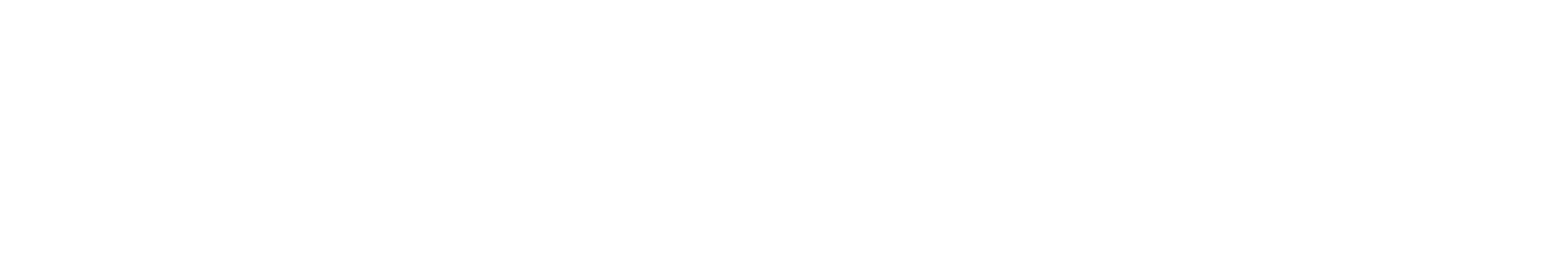 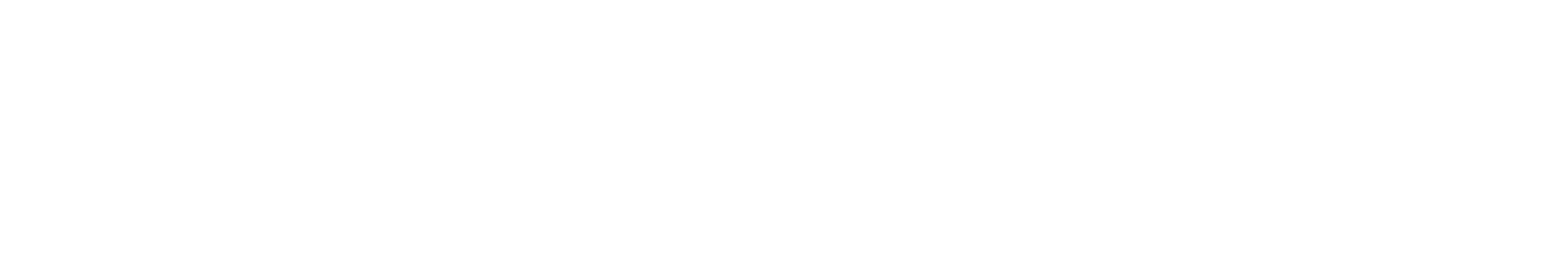 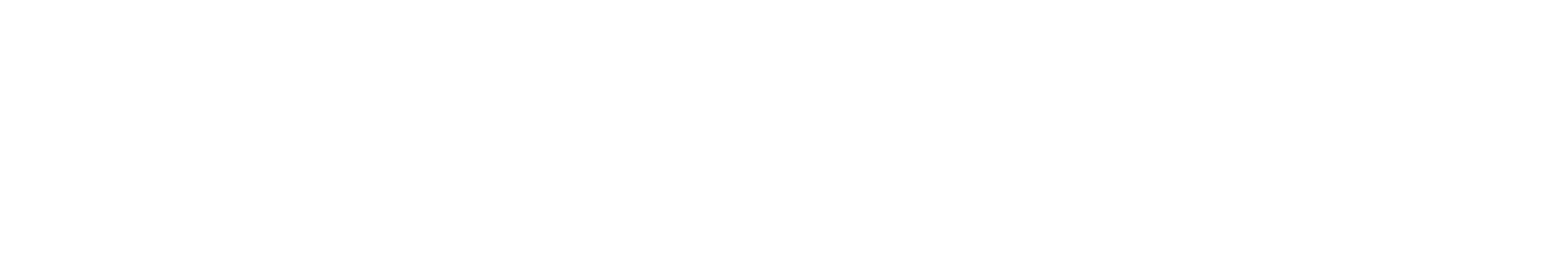 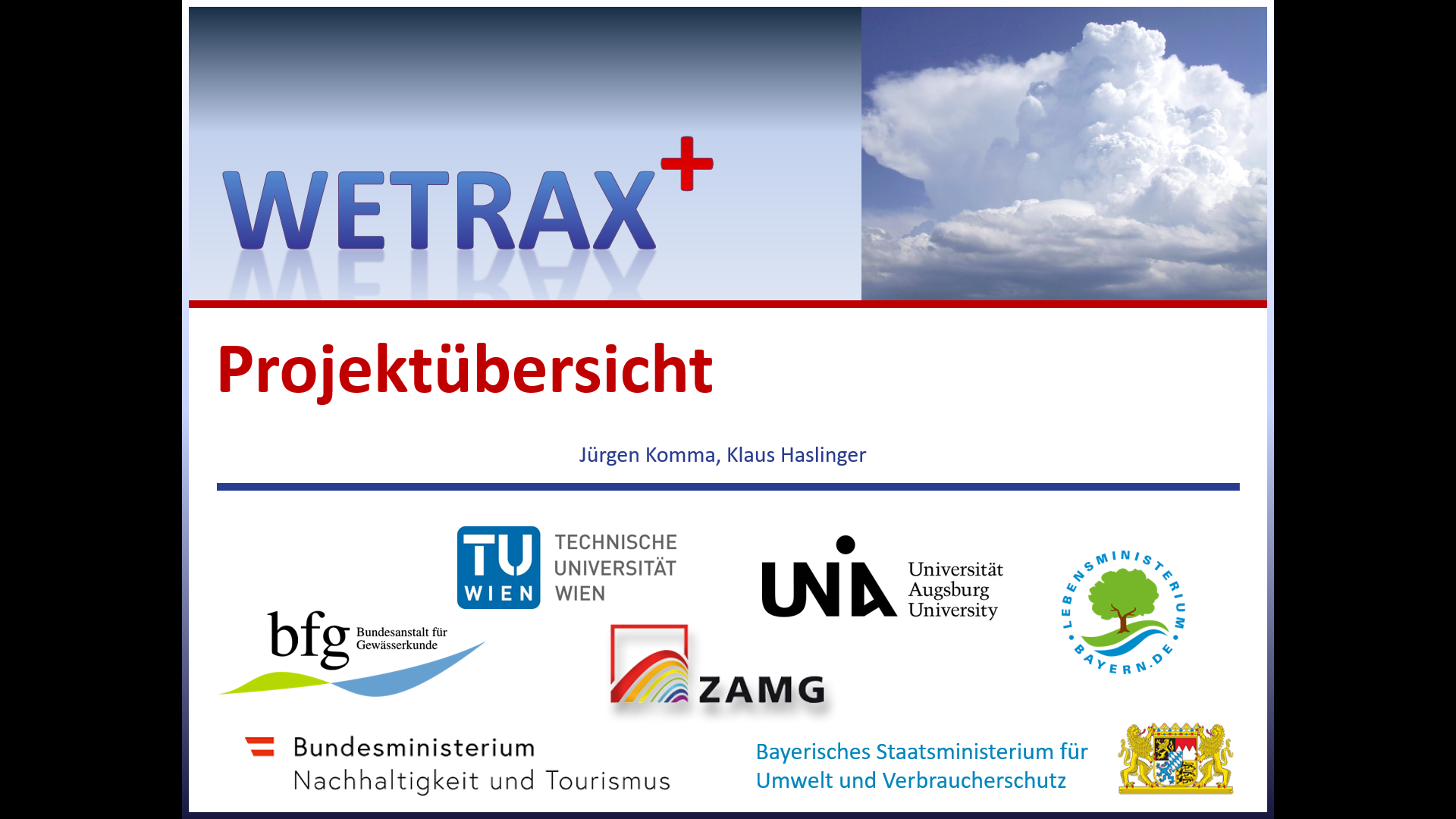 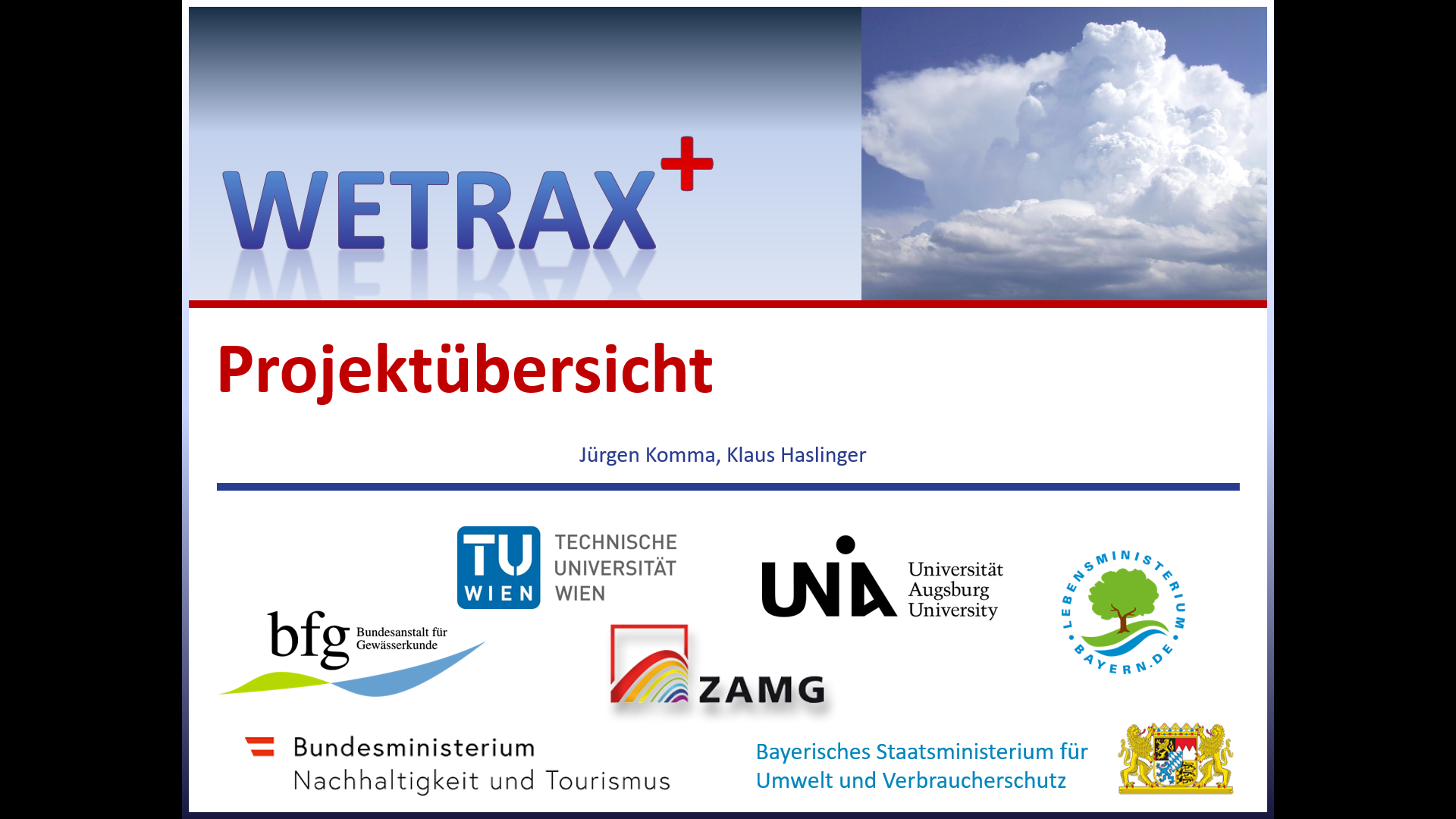 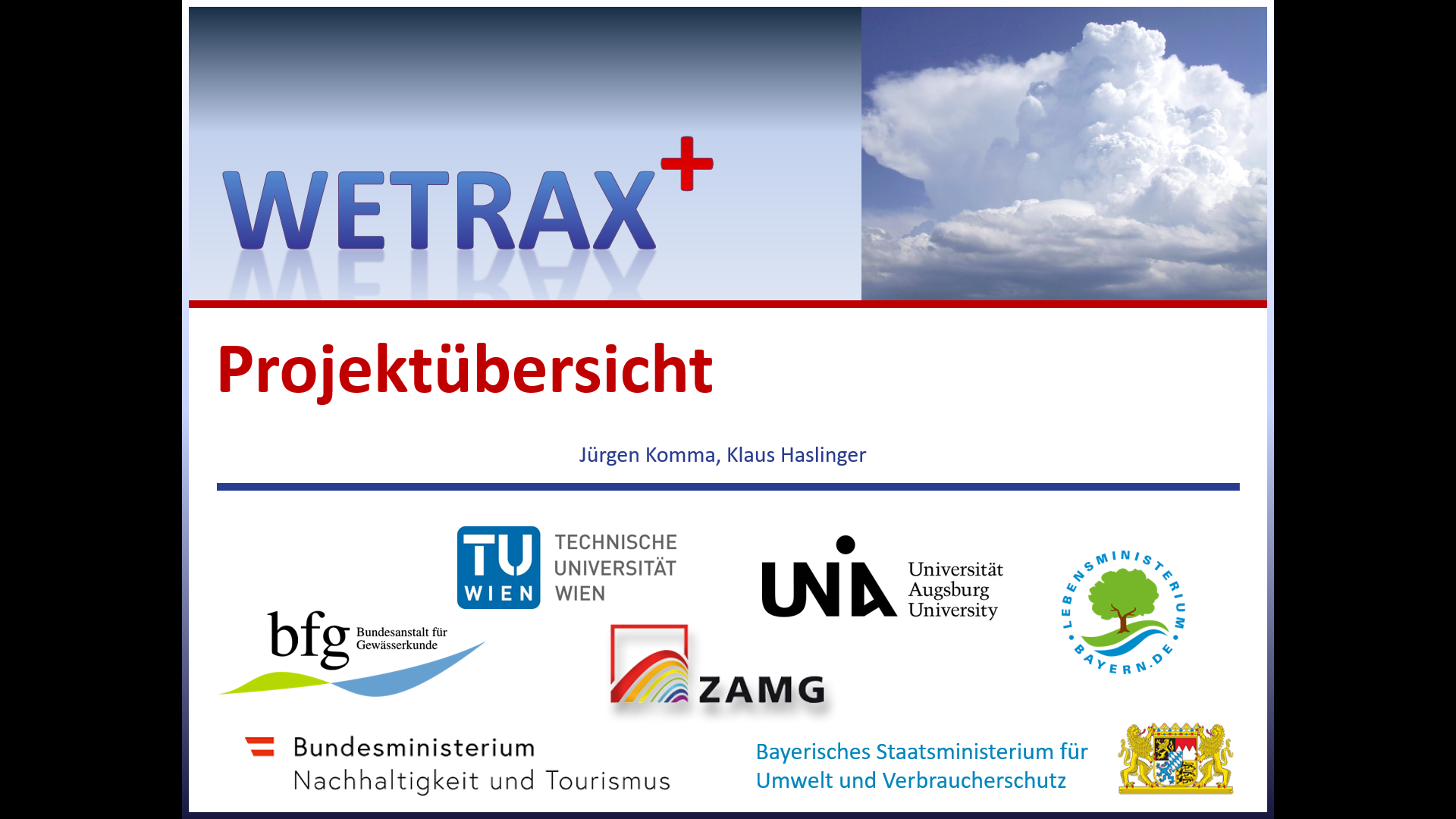 Persistence and frequency of drought-relevant circulation types during temperature extremes in southern Central Europe
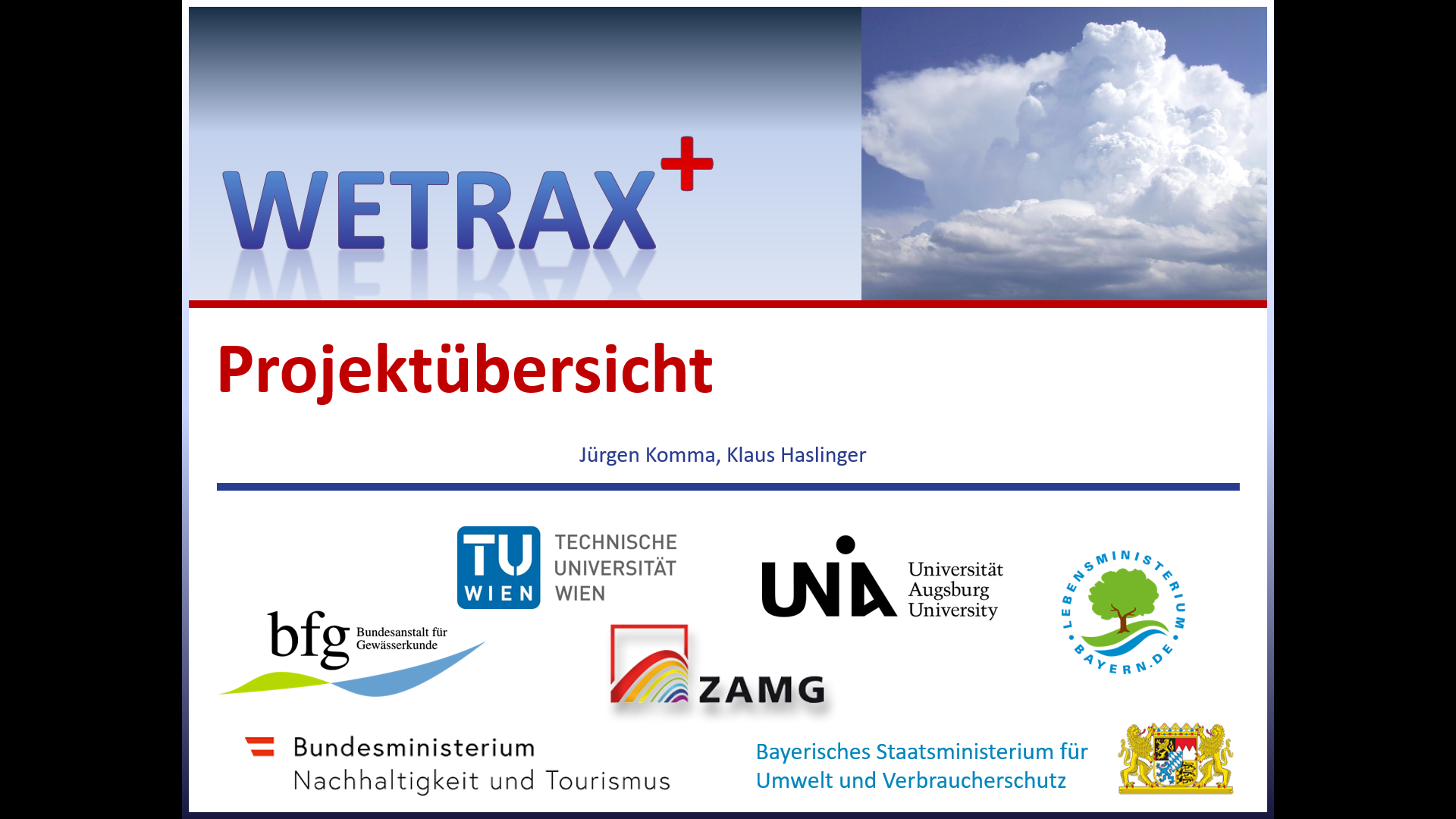 Selina Thanheiser, Markus Homann, Christoph Beck,  Andreas Philipp, Jucundus Jacobeit
Institute of Geography, University of Augsburg, Germany
Data & Study Area
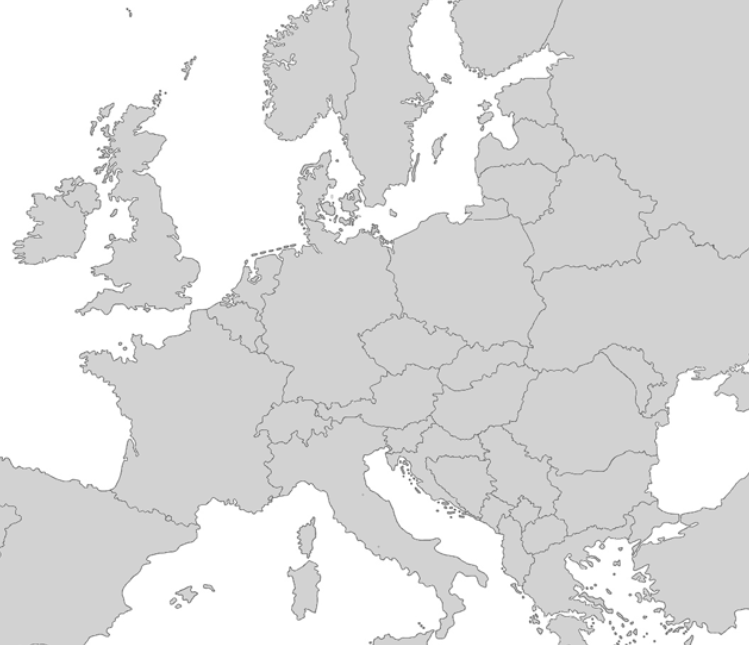 Table 1: Reanalysis & observation data
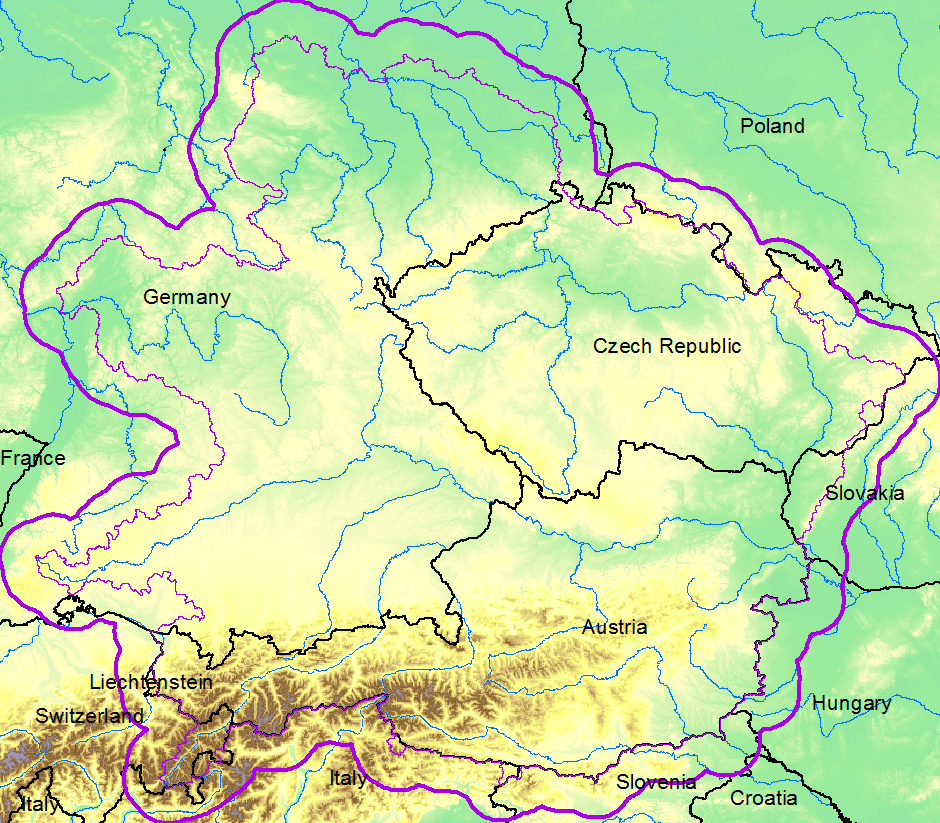 Figure 1: Study Area – South of Central Europe
The study area is located in southern central Europe, including parts of Germany and Switzerland as well as Austria and Czech Republic.
2
|    10.09.2019
|    Selina Thanheiser University of Augsburg
© Authors
[Speaker Notes: As you can see on this map our study area is in south central Europe, including parts of Germany and Switzerland as well as Austria and Czech Republic. 

This Table provides information about the variables used, including the available levels.

The Reanalysis Data (JRA55) is provided by the Japan Meteorological Agency (JMA) and covers the period from 1958 to 2017. 
We used this reanalysis because of the temporal coverage and resolution.
-> During the classification process different combinations and weights of all available variables have been tested. 
-> Here you can see just the variables that have turned out to be relevant.  

The observation data is provided by our project partner the Central Institute for Meteorology and Geodynamics (Austria). They provided daily precipitation data of 1756 stations for the study area from 1961-2017. 

We have access to a gridded precipitation data set based on these station data with a resolution of 6 by 6 km. 

Station based daily temperature data is provided by European climate assessment and dataset.]
Method
1 Classification Process
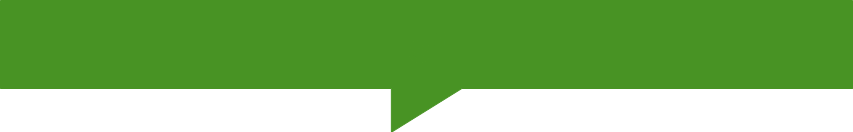 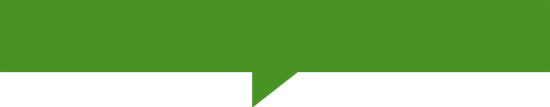 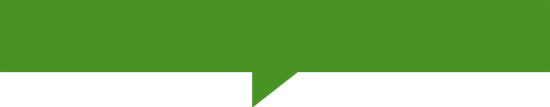 Software
Method
Evaluation
Non-hierarchical cluster analysis: SANDRA (simulated annealing and diversified randomization algorithm).
The Brier-Skill-Score (BSS) is based on the Brier Score (BS), a statistical index which can be used to validate probability forecasts.
Cost733class is a FORTRAN software package focused on creating and evaluating weather and circulation type classifications.
The classification is conditioned to six precipitation time series as target variable, one for each region of similar precipitation variability within the study area. These time series result from a s-mod PCA that was applied to our data. The BSS is used as evaluation metric. There are two classifications with similar variable combination, one for summer (April – September) and one for winter (October – March).
3
|    10.09.2019
|    Selina Thanheiser University of Augsburg
Method
2 Persistence and frequency during temperature extremes
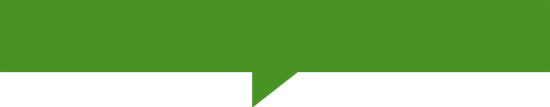 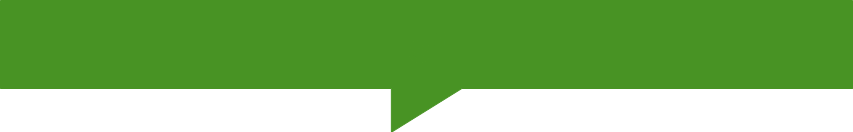 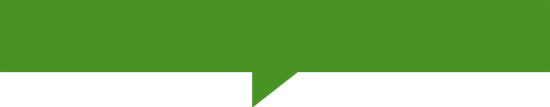 Persistence
Frequency
Method
Temperature extremes
Calculation of the long term mean seasonal frequency for each drought-relevant circulation type (1961-2017).
Calculation of yearly maximum persistence in terms of consecutive days for each drought-relevant circulation type (1961-2017).
Calculation of the persistence and the frequency of drought-relevant circulation types during temperature extremes.
Heat- and cold waves are defined as temperature difference from the long-term mean seasonal temperature (Summer, Apr-Sep) or (Winter, Oct-Mar) (1961-2017) on at least three consecutive days > 95th percentile for summer season and < 5th  percentile for winter season at more than 50% of the available temperature stations in the study area (74 stations).
4
|    10.09.2019
|    Selina Thanheiser University of Augsburg
Results
Circulation Type 14 summer
Circulation Type 11 winter
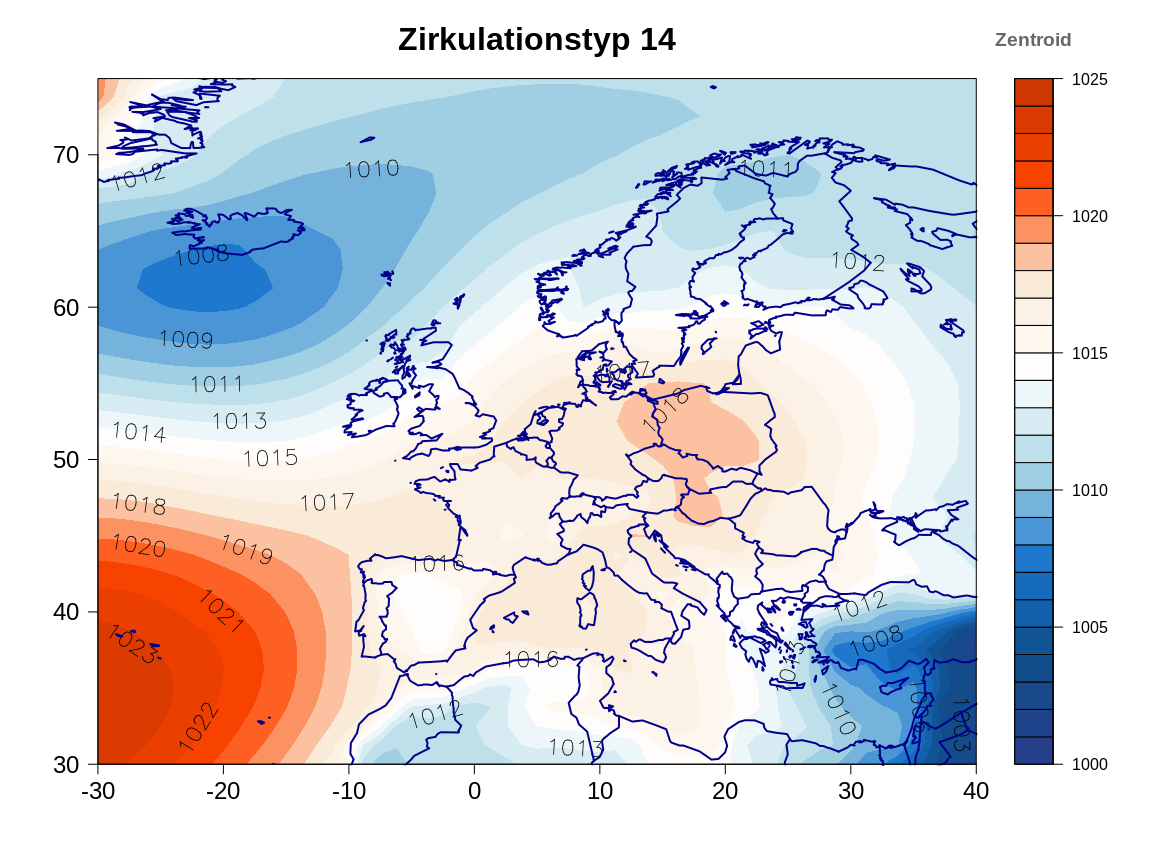 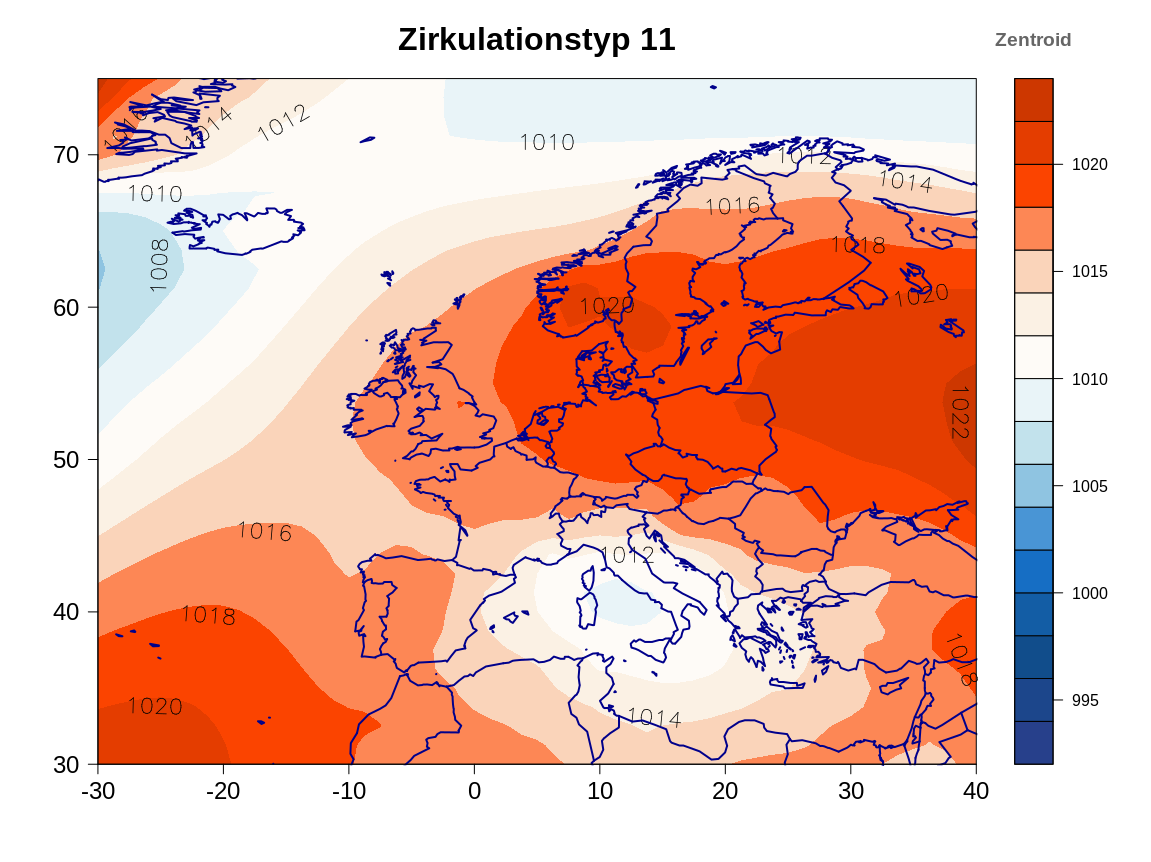 Drought-relevant circulation types (CT) are determined according to relative frequencies of circulation type days, under the 20th percentile of precipitation. If at least 20 percent of the CT days are below the 20th percentile of precipitation, the CT is defined as drought-relevant.
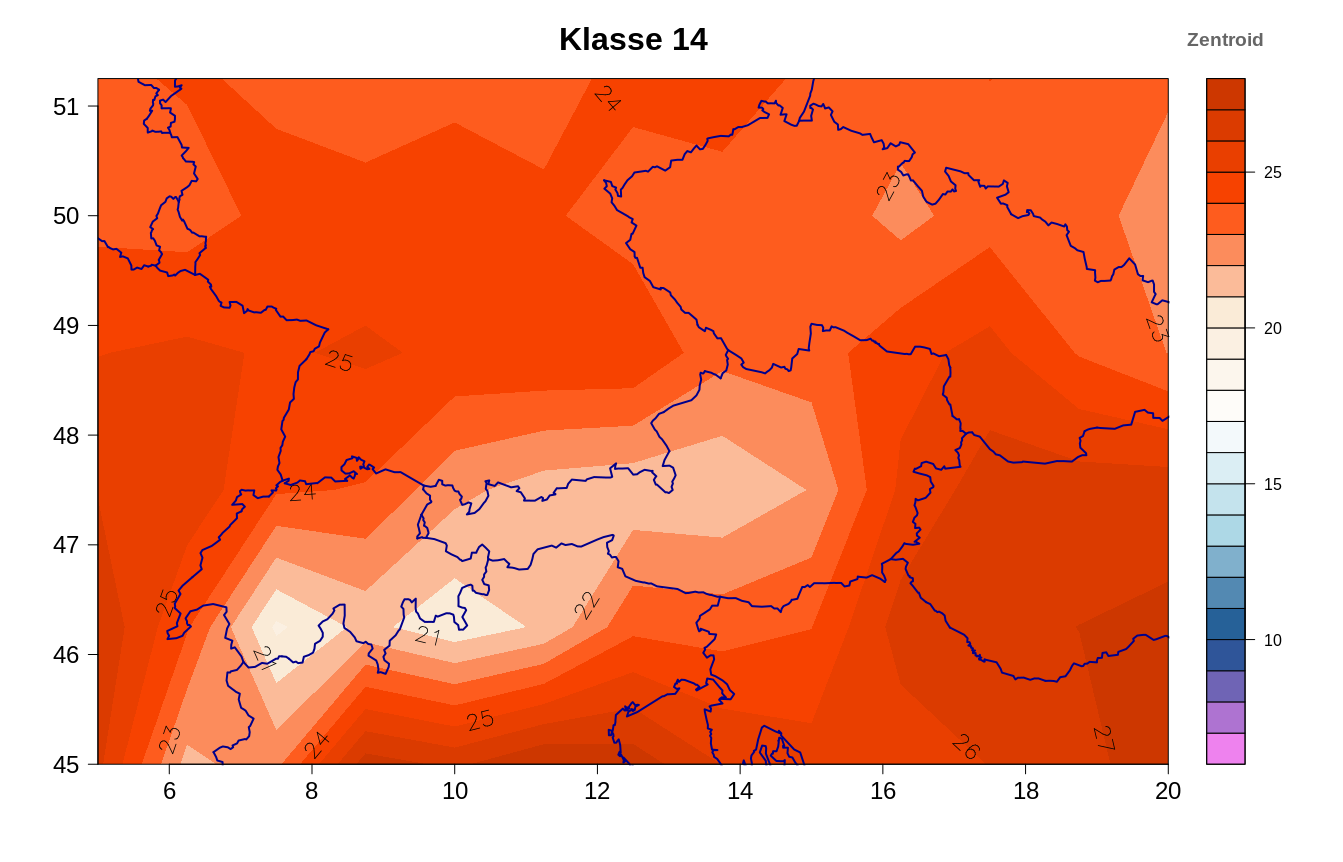 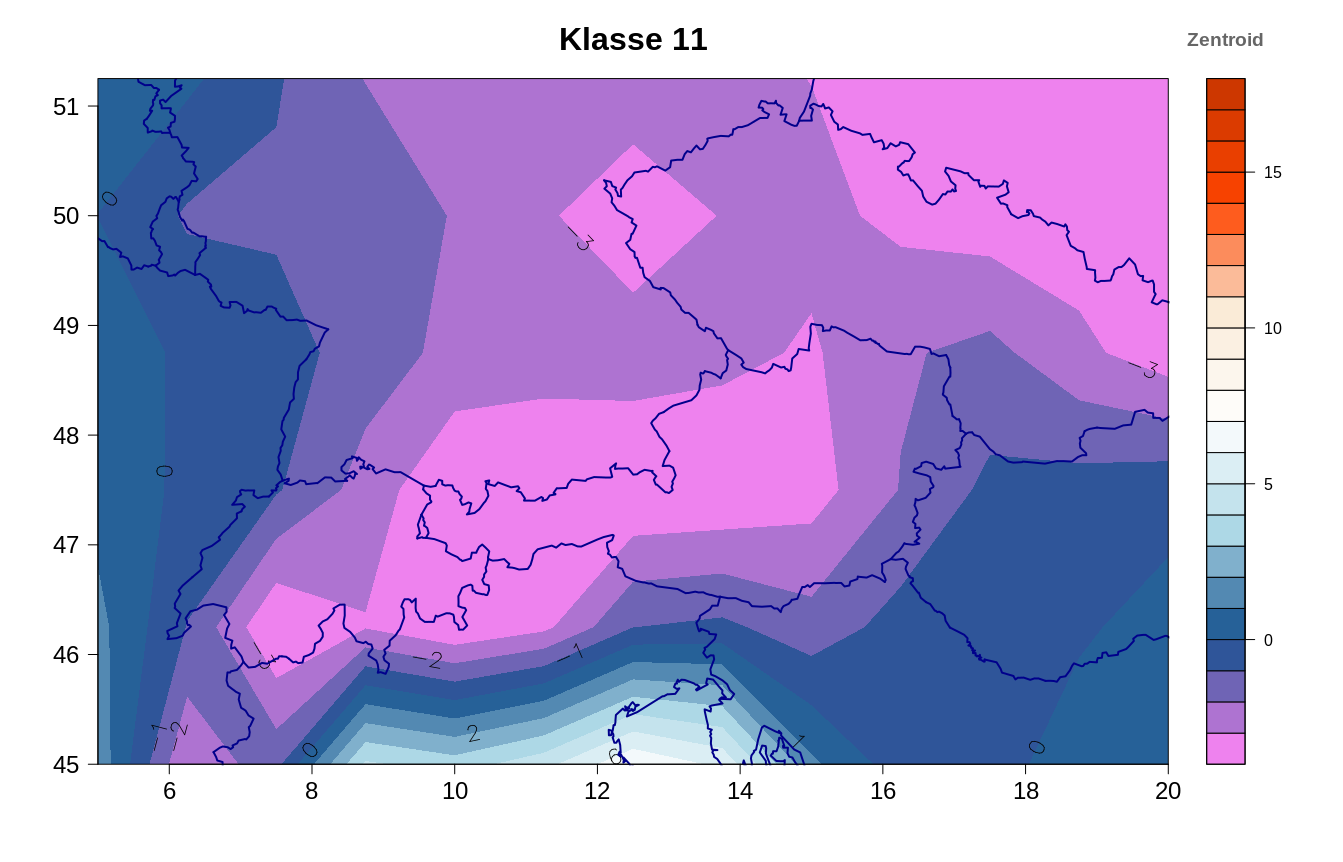 Figure 2: Mean sea level pressure patterns [hPa] and Temperature [°C] of drought relevant circulation type 14 in summer and drought relevant circulation type 11 in winter
5
|    10.09.2019
|    Selina Thanheiser University of Augsburg
Results
Do drought relevant CT become more frequent during temperature extremes?
Figure 3: Efficiency coefficient of the drought relevant circulation types during heat waves in summer and cold waves in winter
The efficiency coefficient is calculated as ratio between the relative frequency of a circulation type in a heat- or cold wave and its long term mean seasonal frequency (Kysely 2007). Drought relevant CT do not become more frequent during temperature extremes.
6
|    10.09.2019
|    Selina Thanheiser University of Augsburg
Results
Are drought relevant CT more persistent during temperature extremes?
Heat wave 2003
Heat wave 1976
Heat wave 1994
Cold wave 1985
Cold wave 2012
Cold wave 1963
Figure 4: Relative maximum persistence of the drought relevant circulation types during heat waves in summer and cold waves in winter
Relative persistence is calculated as ration between the maximum persistence of drought relevant circulation types in a heat- or cold wave and the long term, yearly mean of maximum persistence of drought relevant circulation types. Drought relevant CT are more persistent during temperature extremes.
7
|    10.09.2019
|    Selina Thanheiser University of Augsburg
Results
Do drought relevant CT become more persistent during temperature extremes?
Figure 5: Relative maximum persistence of the drought relevant circulation types during heat waves in summer and cold waves in winter
Relative persistence is calculated as ration between the maximum persistence of drought relevant circulation types in a heat- or cold wave and the long term, yearly mean of maximum persistence of drought relevant circulation types. Drought relevant CT do not become more persistent during temperature extremes.
8
|    10.09.2019
|    Selina Thanheiser University of Augsburg
Summary
Most days of temperature extremes are dominated by drought-relevant circulation types (not shown). Drought relevant CT are more persistent during temperature extremes. Drought relevant CT do not become more frequent or persistent during temperature extremes.  

Heat waves 
During heat waves in summer, only CT14 (high above Eastern Europe) occurs. Among the drought-relevant CT in summer, CT14 is the one that is associated with the highest temperatures and the lowest relative humidity in the study area. During the investigation of the type-internal changes (not shown), a significant increase of the mean temperature and a significant decrease of the relative humidity of this CT was found. That means, that if CT14 occurs it is getting warmer and drier. Since CT14 is the only CT which occurs during heat waves in summer, also heat waves become warmer and drier. There is still a change in circulation cause CT14 is getting less persistent in tis occurrence and less conductive to heat waves in summer.

Cold waves
CT17 (high pressure above central Europe) (not shown) become more conductive to cold waves in winter and CT11 (high pressure above Russia) become less conductive to cold waves in winter. Since CT17 is related to higher temperature than CT11, cold waves in winter become warmer. There is a significant decrease in the occurrence of CT11 and there was no cold wave in winter since 2012. Cold waves in winter become less frequent. There is a significant decrease in relative humidity of CT17. Since this type become more conductive to cold waves in winter, cold waves in winter become drier.
9
|    10.09.2019
|    Selina Thanheiser University of Augsburg
References
Beck, C., Philipp, A., (2010) Evaluation and comparison of circulation type classifications for the European domain. In: Physics and Chemistry of the Earth 35, pp 374–387
Hofstätter, M. (2015) Die „Vb“ Zugbahn. Bulletin Österreichische Gesellschaft für Meteorologie [Hrsg.], 2/15, Wien, pp. 21-28
Hofstätter, M., Jacobeit, J., Homann, M., Lexer, A., Chimani, B., Philipp, A., Beck, C., and Ganekind, M. (2015) Wetrax: Weather patterns, cyclone tracks and related precipitation extremes. Manuskripte Geographica Augustana, 19:240. 
Homann, M., Beck, C., Philipp, A., Jacobeit, J. (2017) Regional precipitation extremes in Central Europe in the 21st century. Geophys. Res. Abs., 19, EGU 2017-8722
Homann, M. (2017) Auswirkungen des Klimawandels auf atmosphärische Zirkulationstyphäufigkeiten und starke Gebietsniederschläge im südlichen Mitteleuropa. Dissertation an der Fakultät für Angewandte Informatik der Universität Augsburg, Augsburg. S. 1-129
Jacobeit, J., Blöschl, G., Komma, J., Stahl, N., Hofstätter, M., Haslinger, K., Pistotnik, G. (2018) WETRAX+: Welche Wetterlagen führen zu Sturzfluten? In: Starkregen und Sturzfluten – Erfassen, Erforschen, Evaluieren. Disse, M., Kaiser, M., [Hrsg.]. Forum für Hydrologie und Wasserbewirtschaftung, München, 40.18. S. 5-10
Jacobeit, J., M. Homann, A. Philipp & Chr. Beck (2017) Atmospheric circulation types and extreme areal precipitation in southern central Europe. Adv. Sci. Res., 14, 71–75, doi:10.5194/asr-14-71-2017
Jacobeit, J., M. Homann, A. Philipp & Chr. Beck (2018) Großflächige Starkniederschläge im südlichen Mitteleuropa. In: Lozán, J. L.,  S.-W. Breckle, H. Graßl, D. Kasang & R. Weisse (Hrsg.). Warnsignal Klima: Extremereignisse. pp. 175-180. Online: www.klima-warnsignale.uni-hamburg.de. doi:10.2312/warnsignal.klima.extremereignisse.25.
Kyselý, Jan (2007): Implications of enhanced persistence of atmospheric circulation for the occurrence and severity of temperature extremes. In: Int. J. Climatol. 27 (5), S. 689–695. DOI: 10.1002/joc.1478.
Nissen, K., N., Ulbrich, U., Leckebusch, G., C. (2014) Vb cyclones and associated rainfall extremes over Central Europe under present day and climate change conditions. Meteorol Z, 22: 6, pp 649–660
Philipp A. (2008): The COST733 database of weather and circulation type classifications - conformance and differences between methods and their results. University of Augsburg
Spinoni, Jonathan; Naumann, Gustavo; Vogt, Jürgen; Barbosa, Paulo (2016): Meteorological Droughts in Europe. In: JRC Technical Reports (JRC100394). DOI: 10.2788/450449.
10
|    10.09.2019
|    Selina Thanheiser University of Augsburg
[Speaker Notes: Thank you very much for your attention. Are there any questions?]